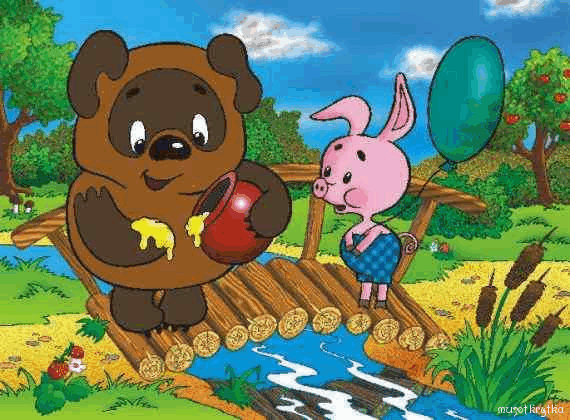 В ГОСТЯХ У СКАЗКИ
ЦЕЛЬ ИГРЫ – автоматизация и дифференциация звуков Л и Р.
УПРАВЛЕНИЕ:
Чтобы перейти к заданию, нужно щелкнуть мышкой по герою.

Вернуться на слайд с героями - знак
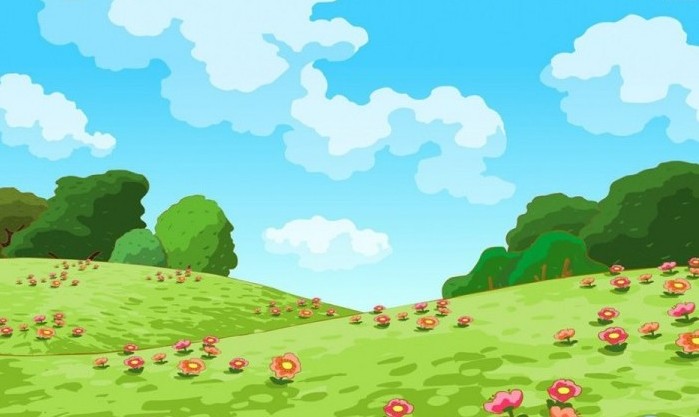 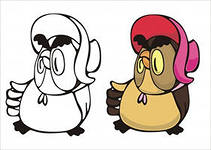 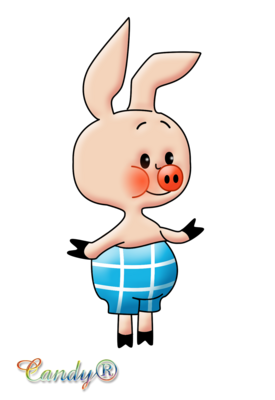 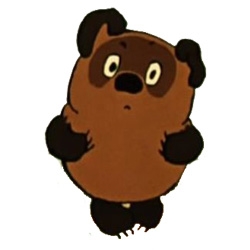 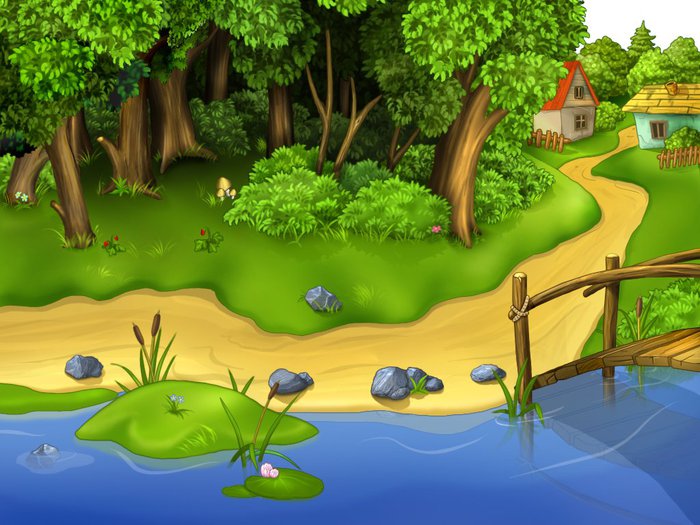 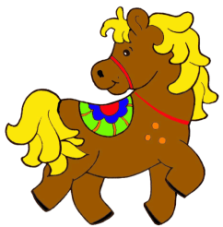 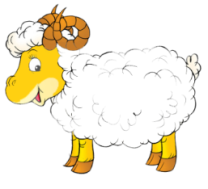 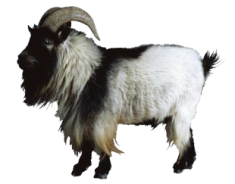 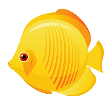 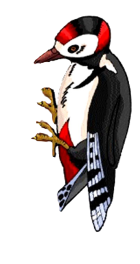 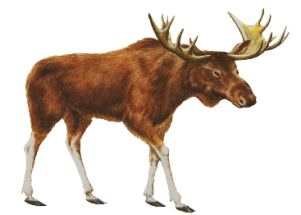 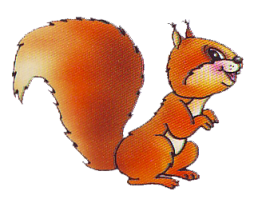 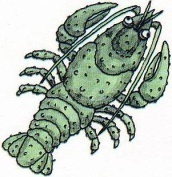 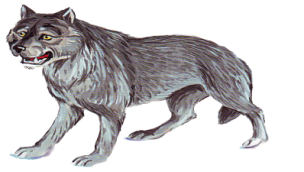 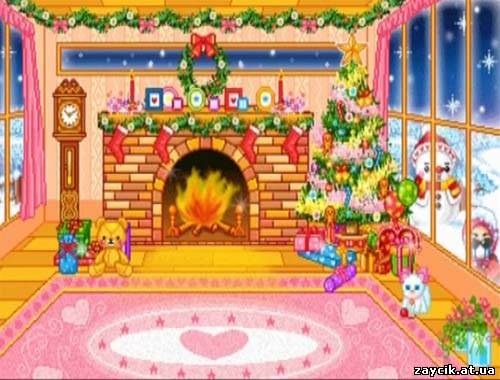 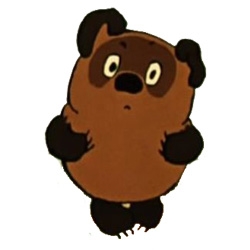 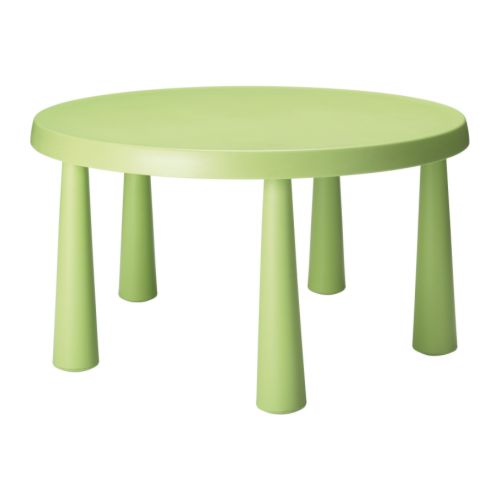 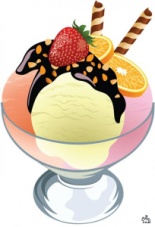 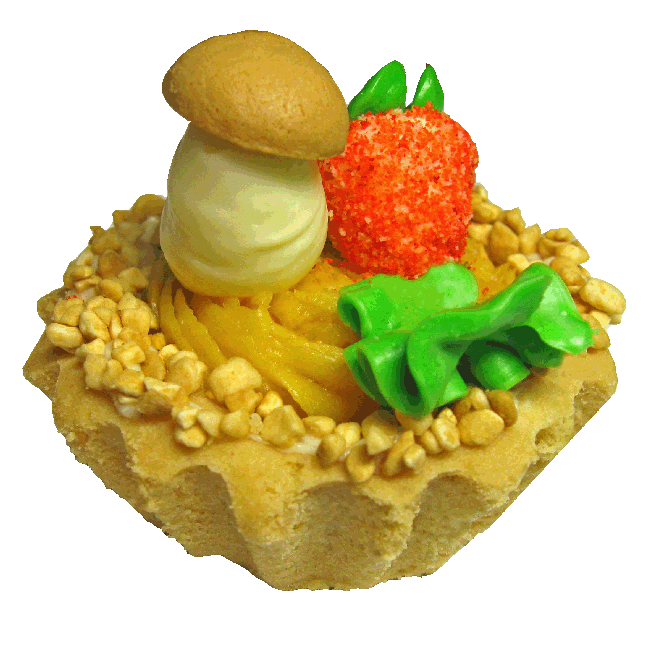 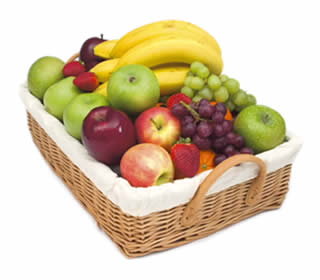 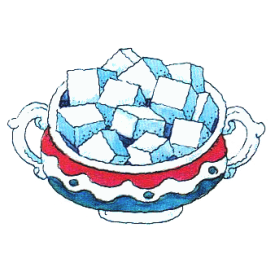 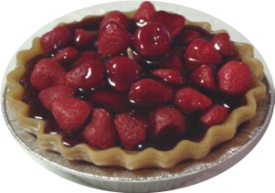 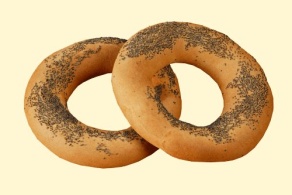 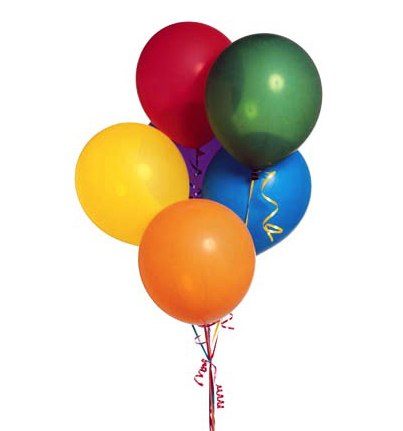 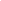 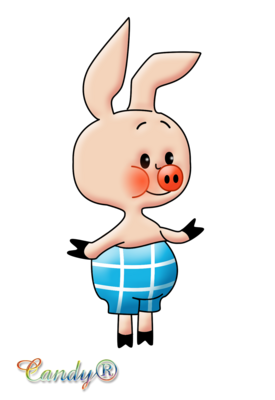 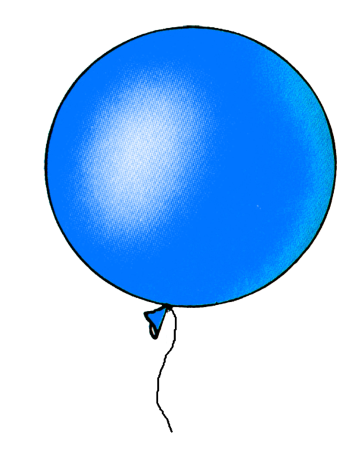 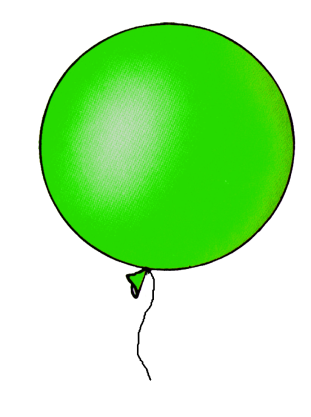 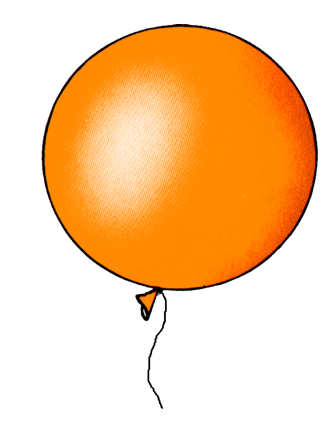 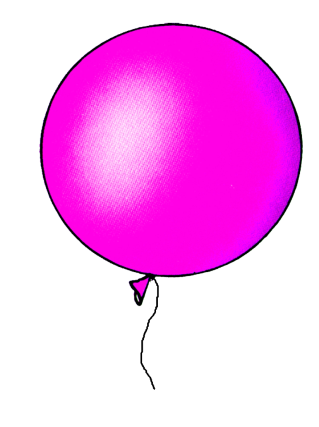 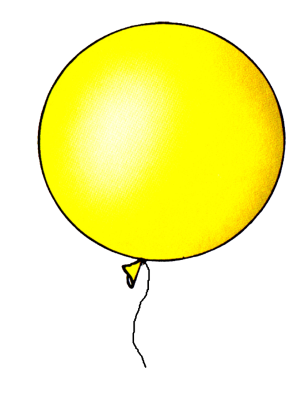 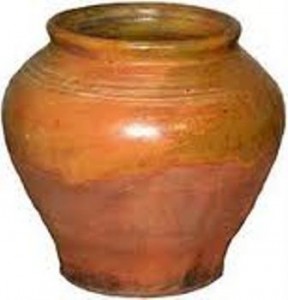 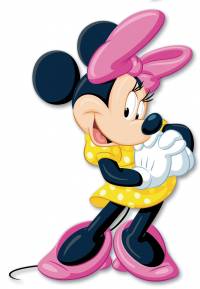 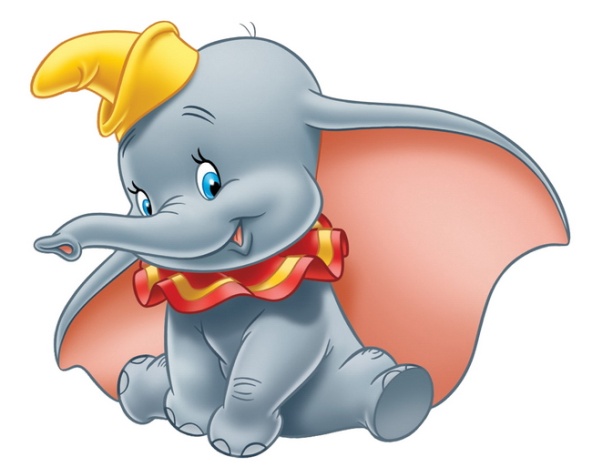 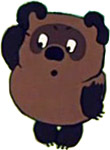 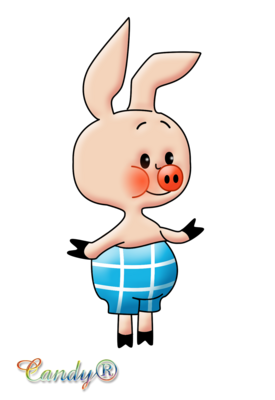 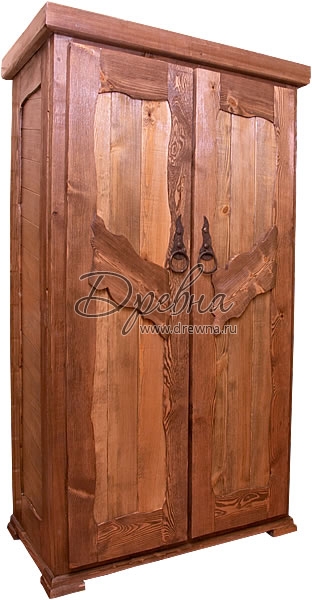 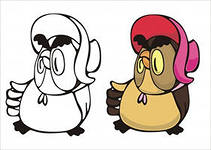 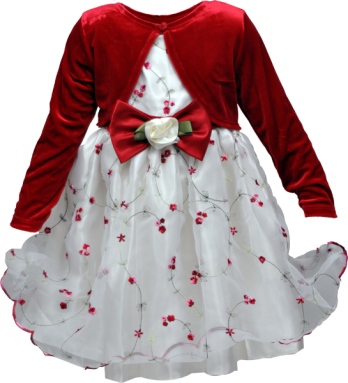 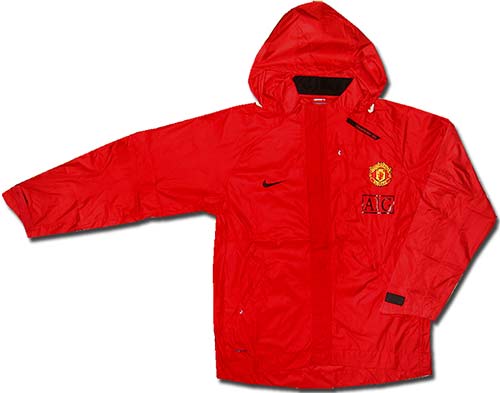 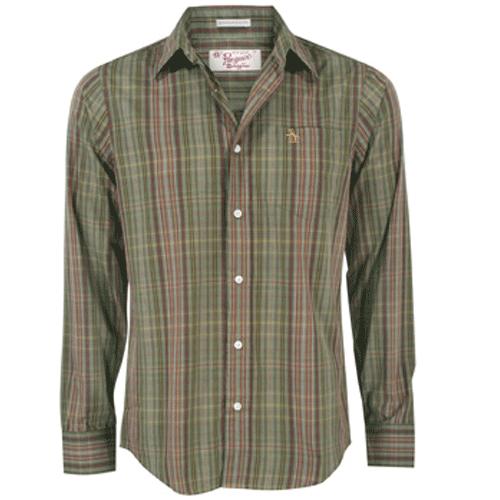 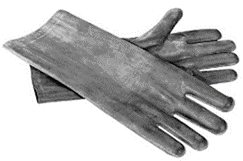 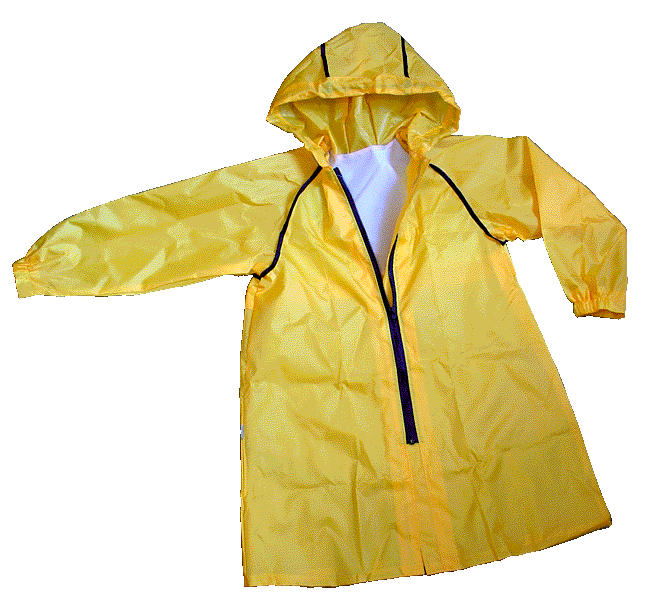 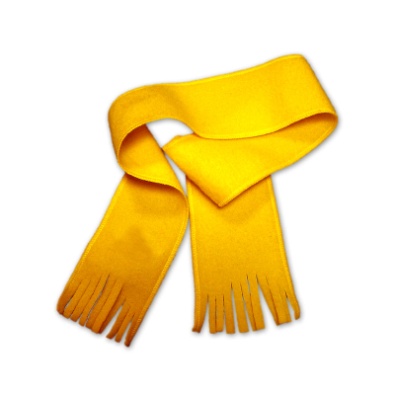 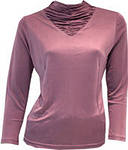 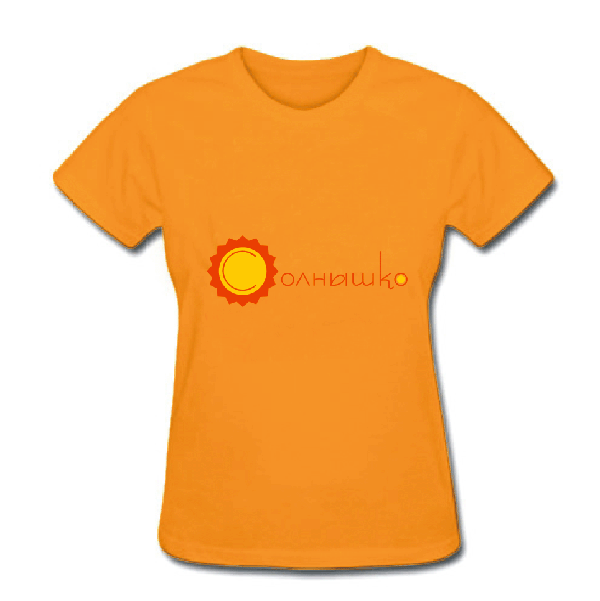 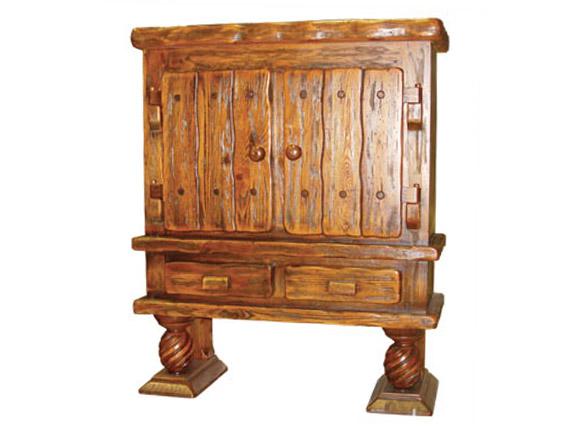 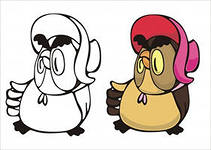 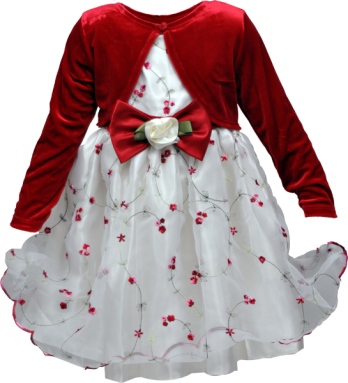 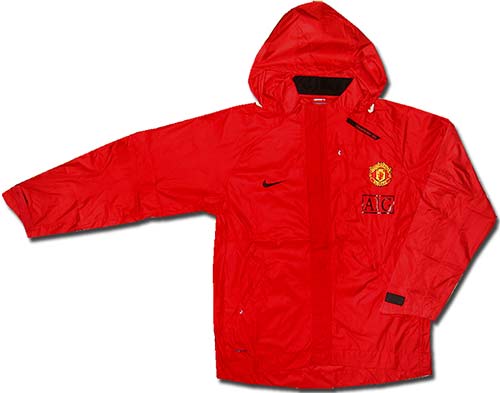 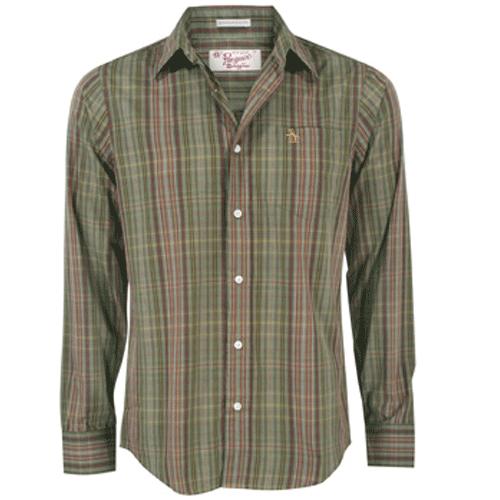 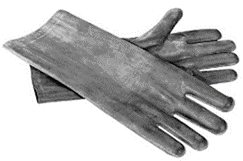 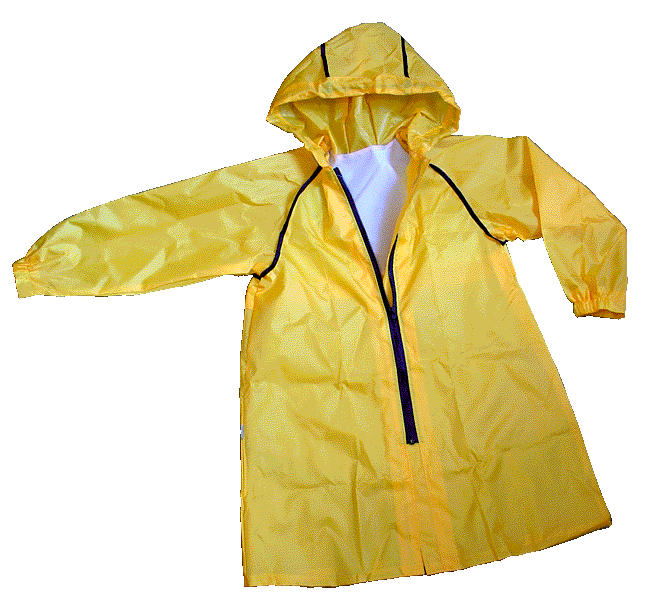 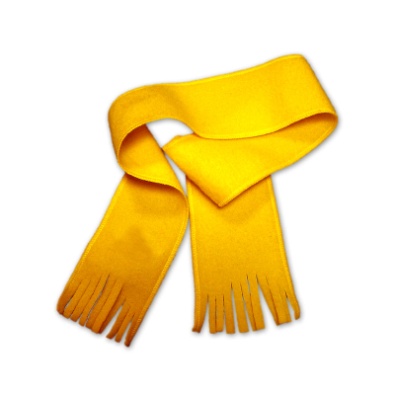 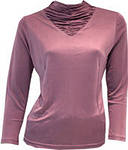 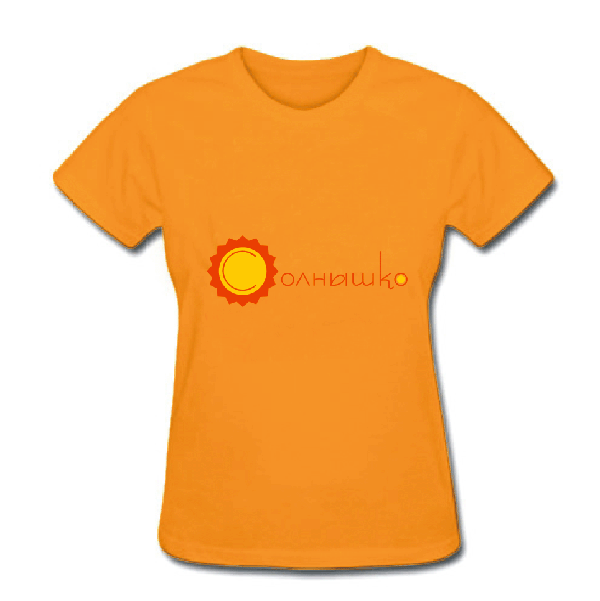 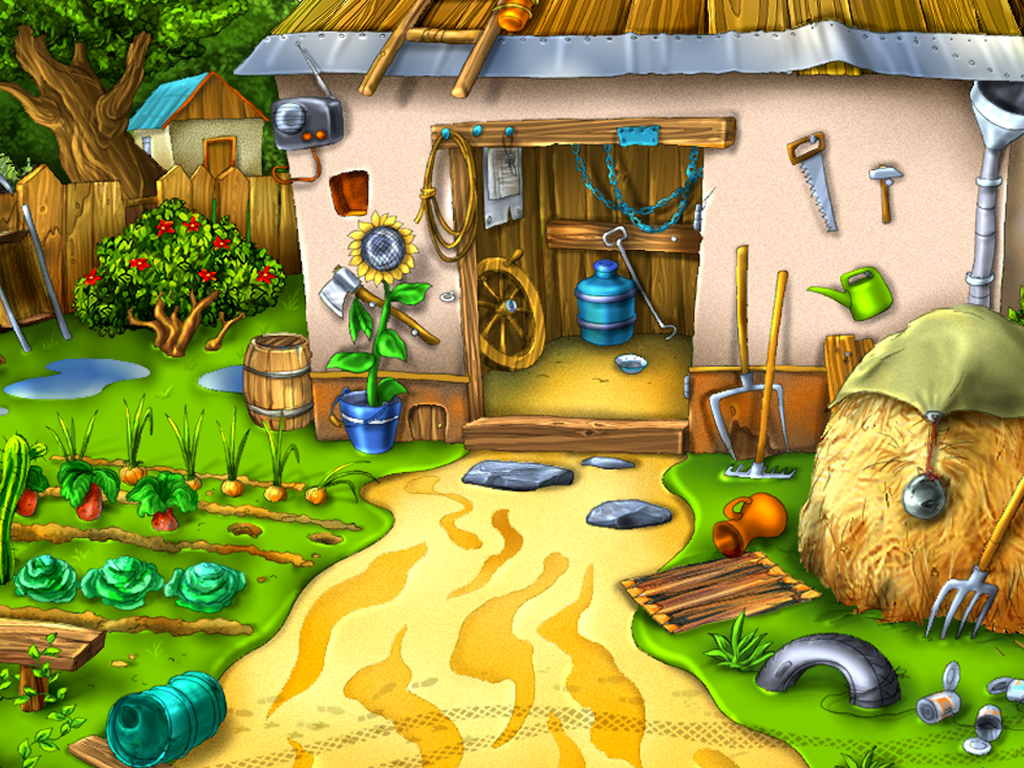 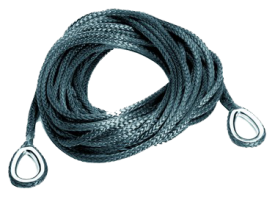 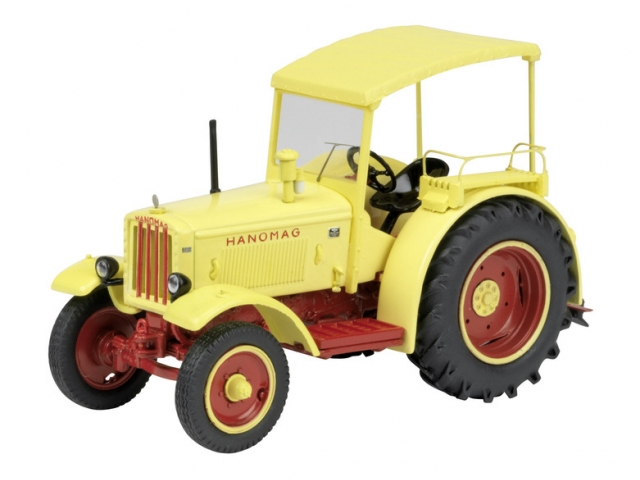 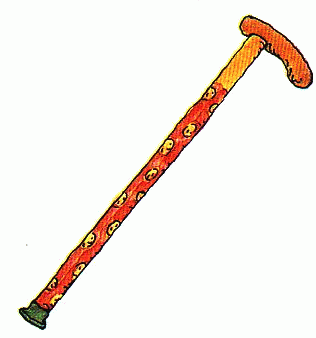 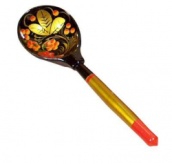 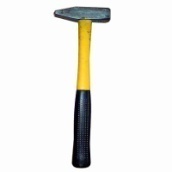 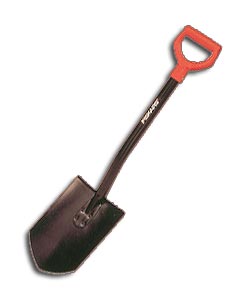 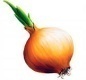 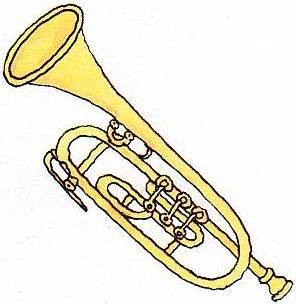 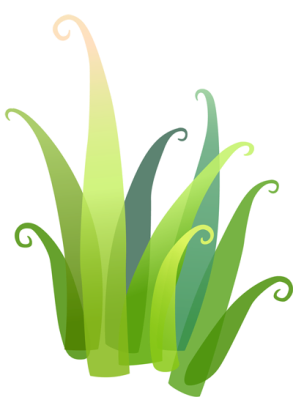 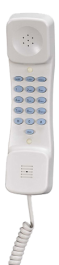 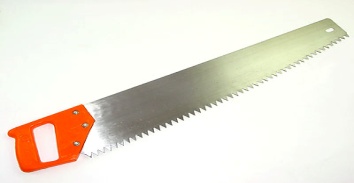 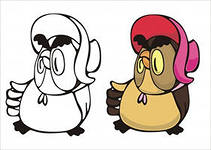 трава, трость, трубка  телефона, труба (муз. инструмент), 
                                        трактор, трос, лук, лопата, ложка, молоток, пила.
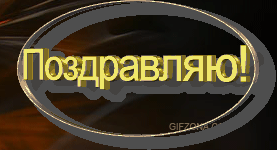 Источники:
1.http://yandex.ru/yandsearch?text=%D0%B4%D0%B5%D1%80%D0%B5%D0%B2%D1%8F%D0%BD%D0%BD%D0%B0%D1%8F+%D0%BB%D0

2. http://liubavyshka.ru/photo/31

3. http://png2.ru/personazhi-multfilmov.html